Итоги работы
ООО «Газпром трансгаз Саратов» 
по эксплуатации ЛЧМГ за 2017 год

                               А.В. Виноградов
                               Начальник ПОЭМГ
                               ООО «Газпром трансгаз Саратов»
1
СОВЕЩАНИЕ ПО ИТОГАМ РАБОТЫ ЗА 2017 ГОД		 май 2018 г.
Газотранспортная система ООО «Газпром трансгаз Саратов»
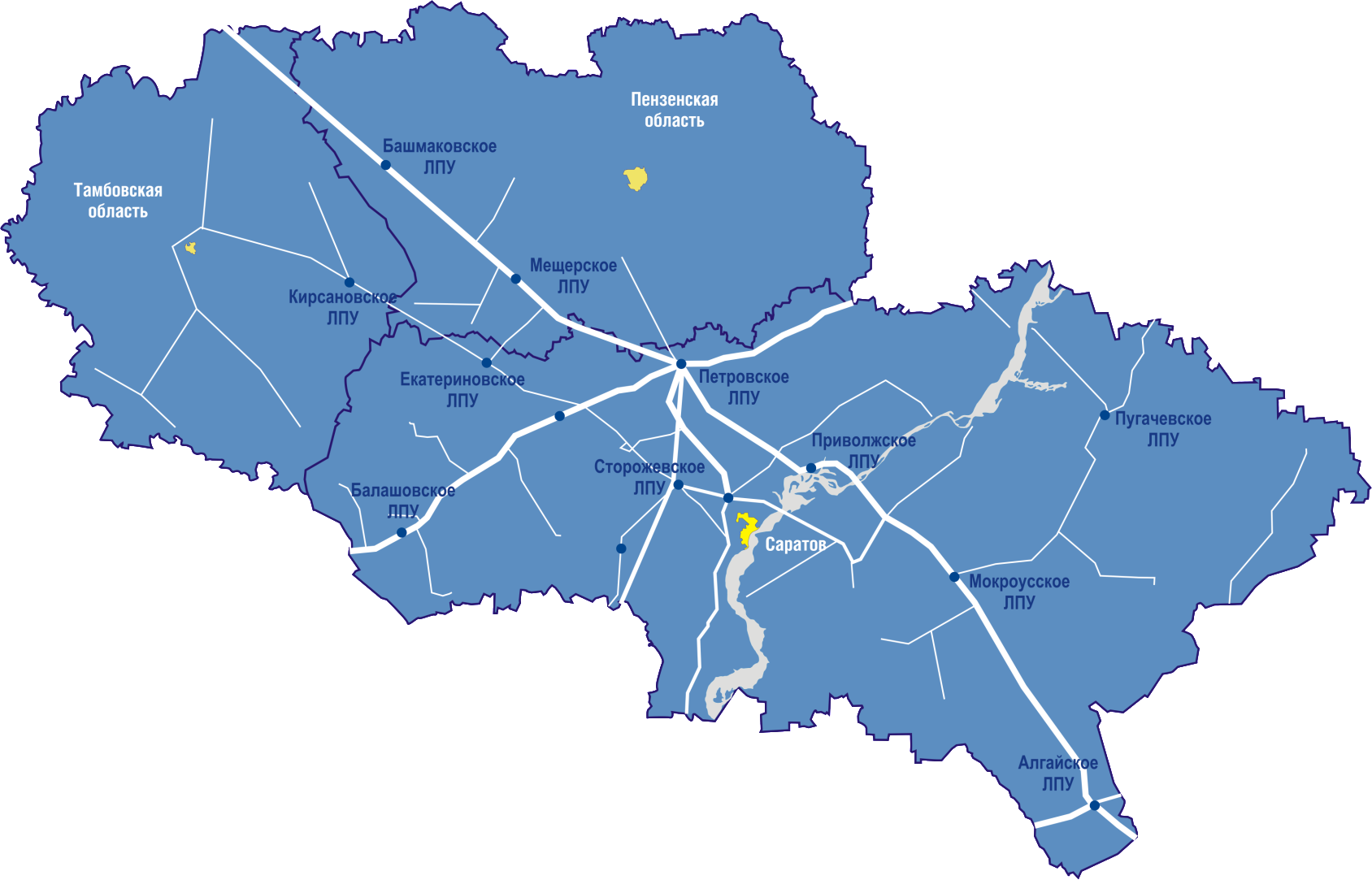 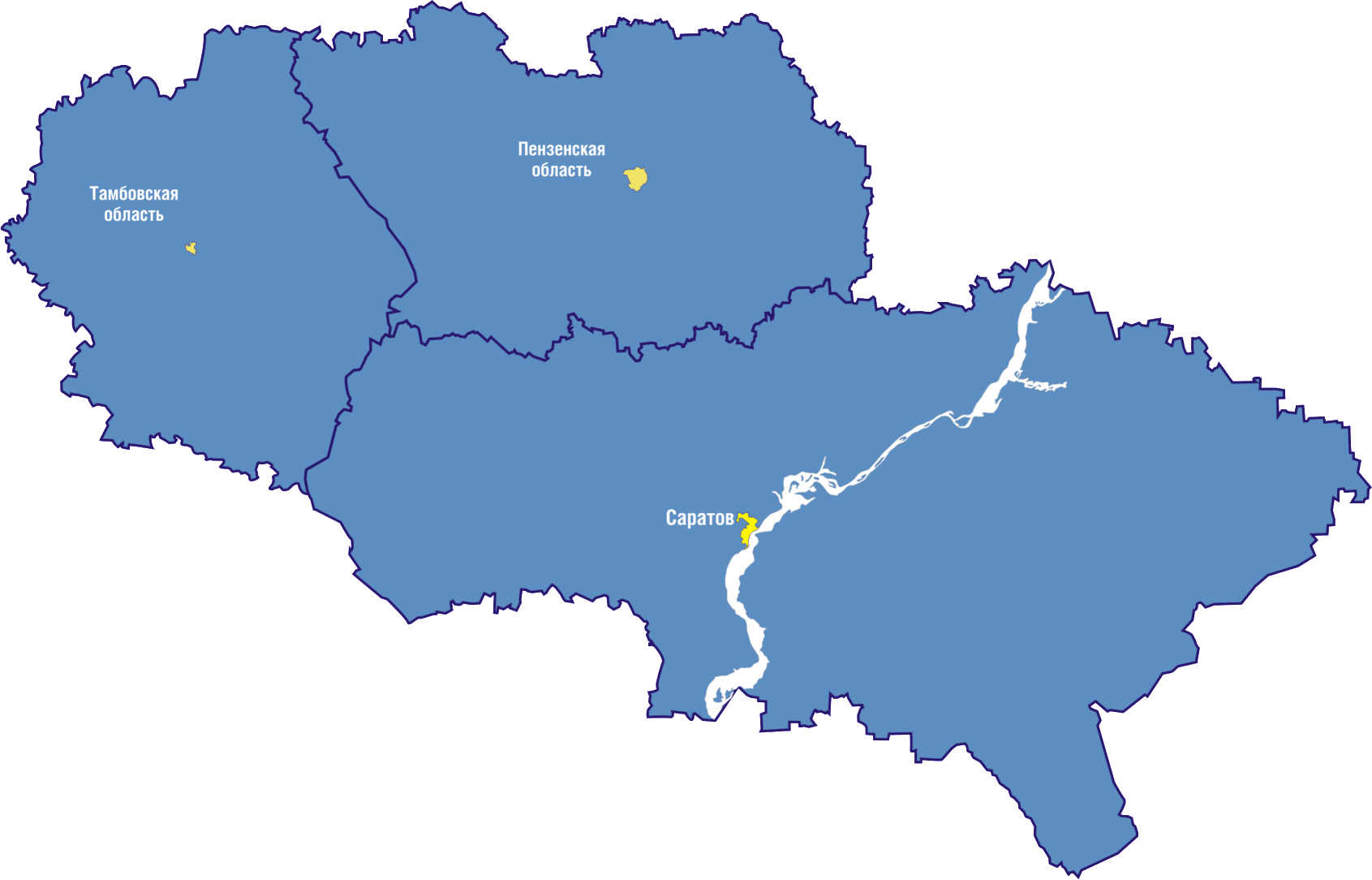 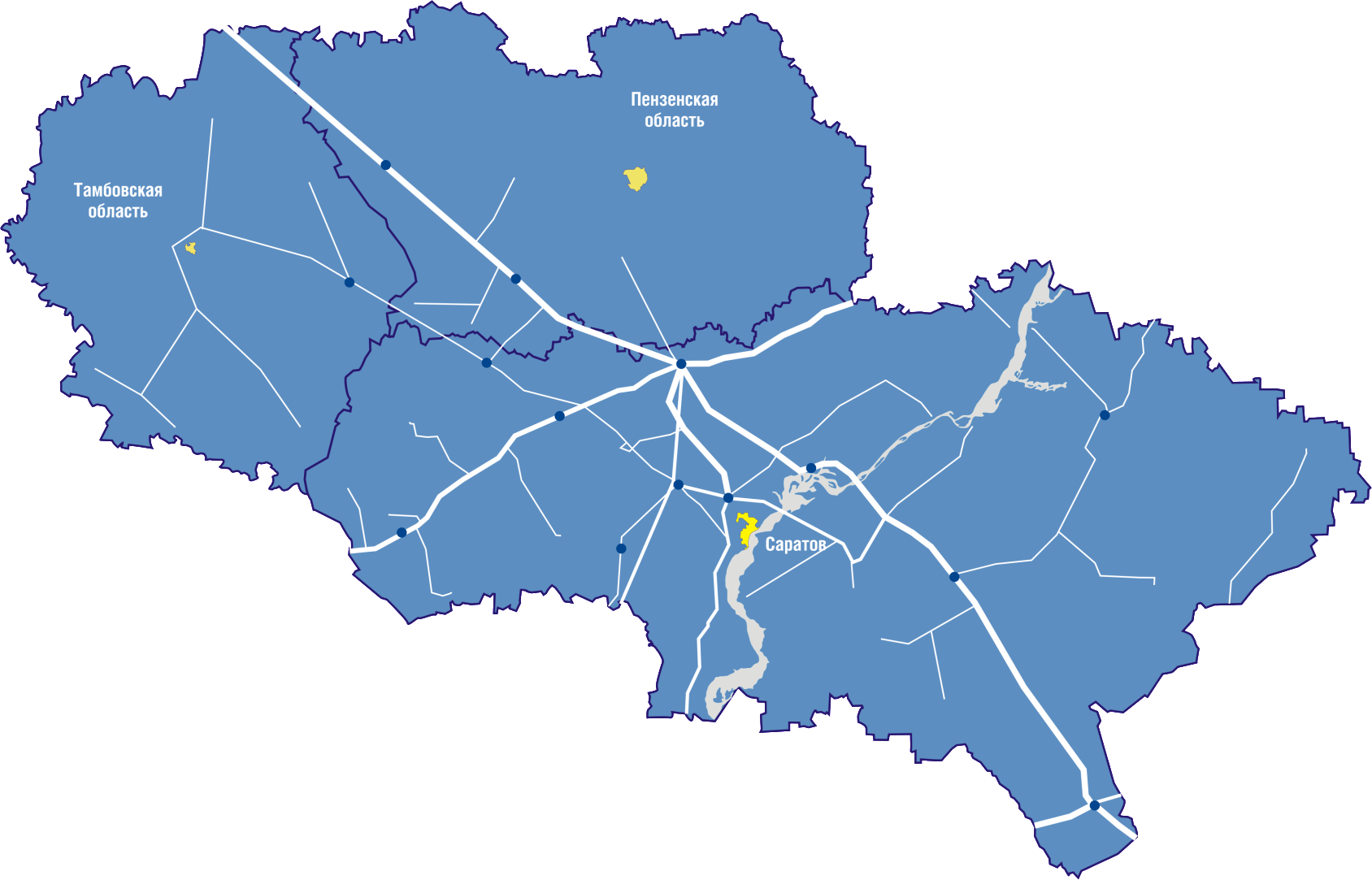 2
Итоги работы ООО «Газпром трансгаз Саратов» по эксплуатации ЛЧМГ за 2017 год
Диагностирование газопроводов, не оборудованных камерами запуска и приема
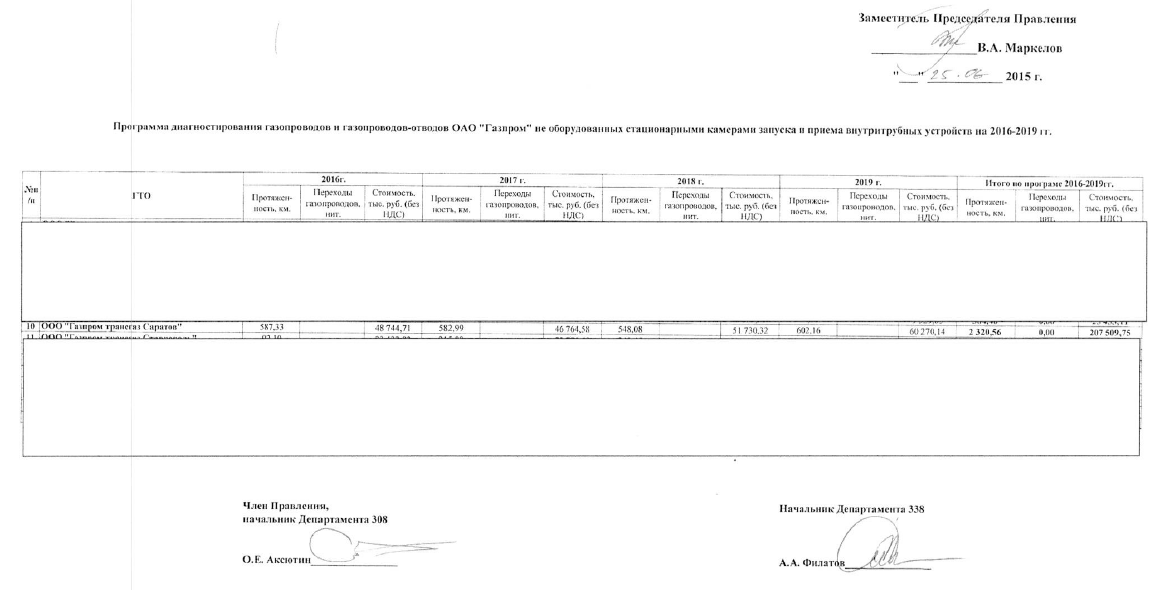 3
Итоги работы ООО «Газпром трансгаз Саратов» по эксплуатации ЛЧМГ за 2017 год
Методика диагностирования выхода прямых врезок в полость МГ
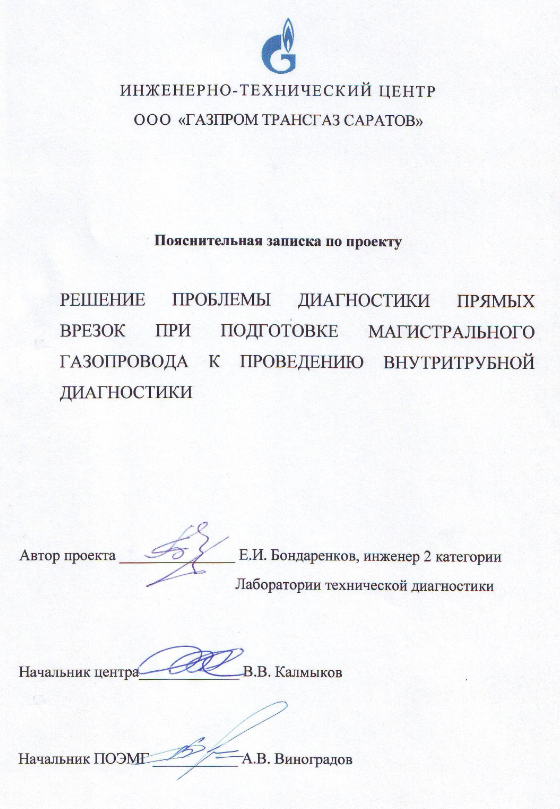 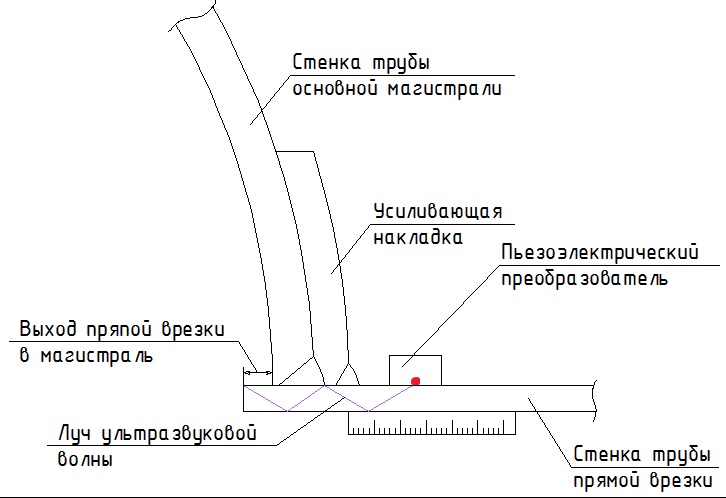 4
Итоги работы ООО «Газпром трансгаз Саратов» по эксплуатации ЛЧМГ за 2017 год
Методика диагностирования выхода прямых врезок в полость МГ
Схема проведения 
радиографического контроля №1
Схема проведения 
радиографического контроля №2
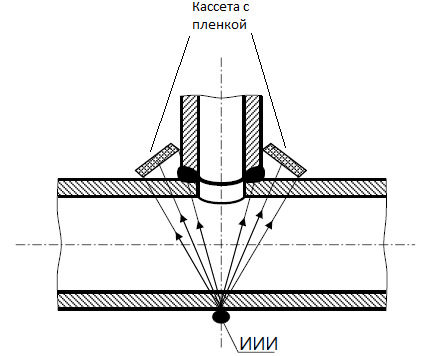 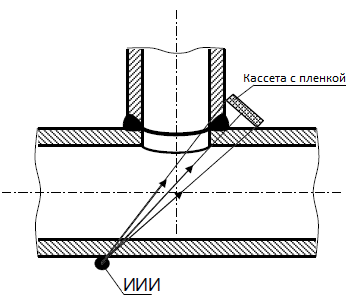 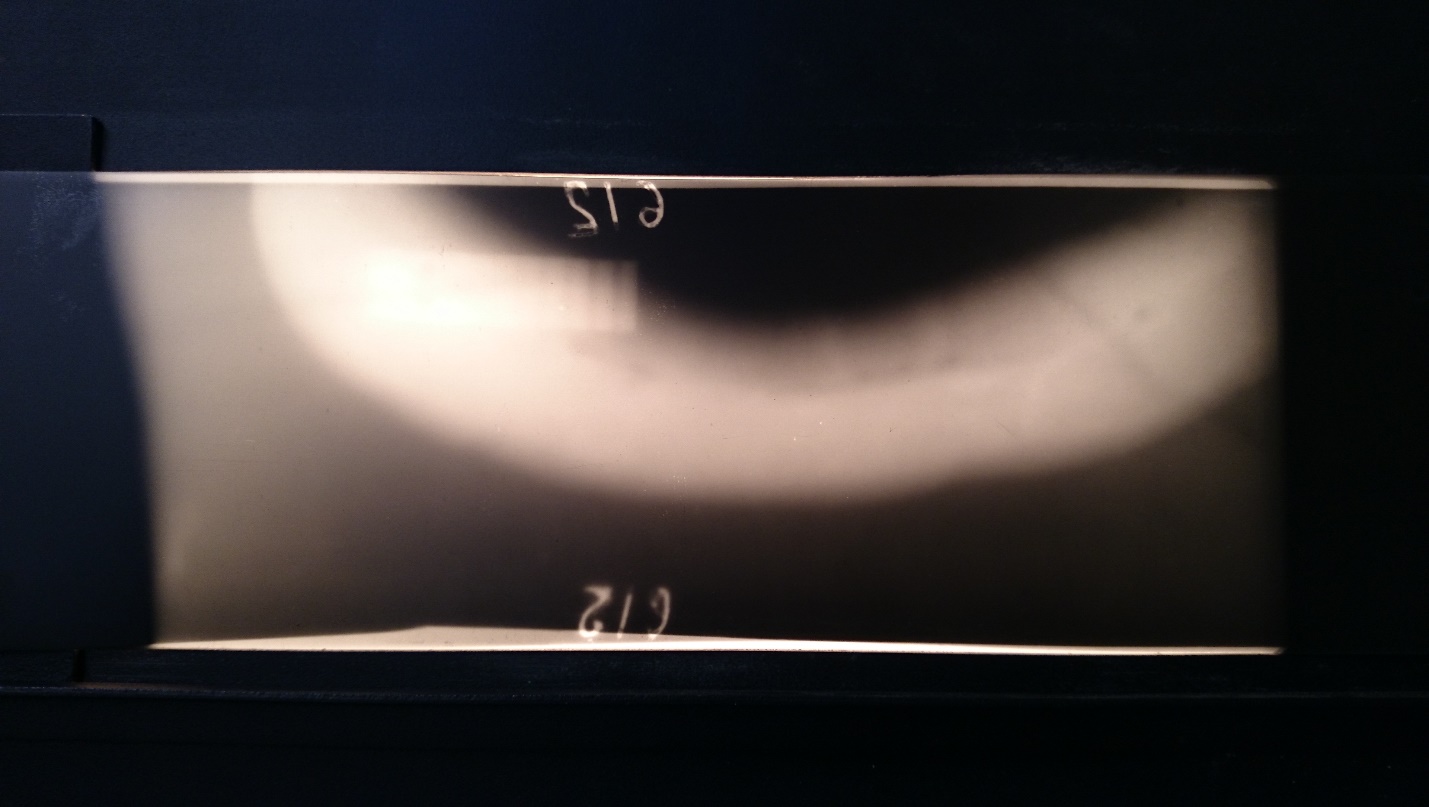 Ширина шва
Величина выхода
 прямой врезки
5
Итоги работы ООО «Газпром трансгаз Саратов» по эксплуатации ЛЧМГ за 2017 год
Методика диагностирования выхода прямых врезок в полость МГ
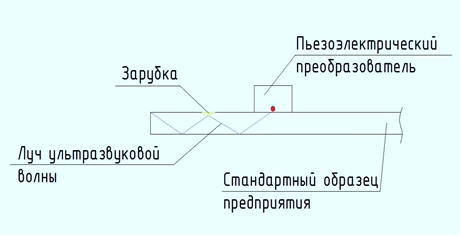 Разработана и утверждена технологическая карта контроля
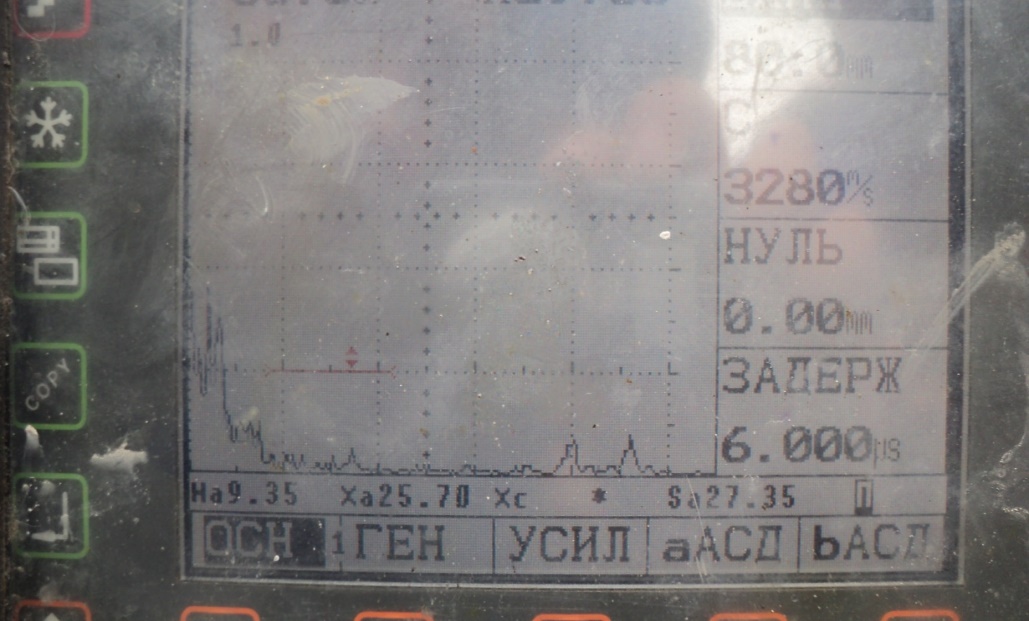 Поиск отражений от сварного шва и угла (торца) врезки на тренировочных образцах
6
Итоги работы ООО «Газпром трансгаз Саратов» по эксплуатации ЛЧМГ за 2017 год
Результаты диагностических работ
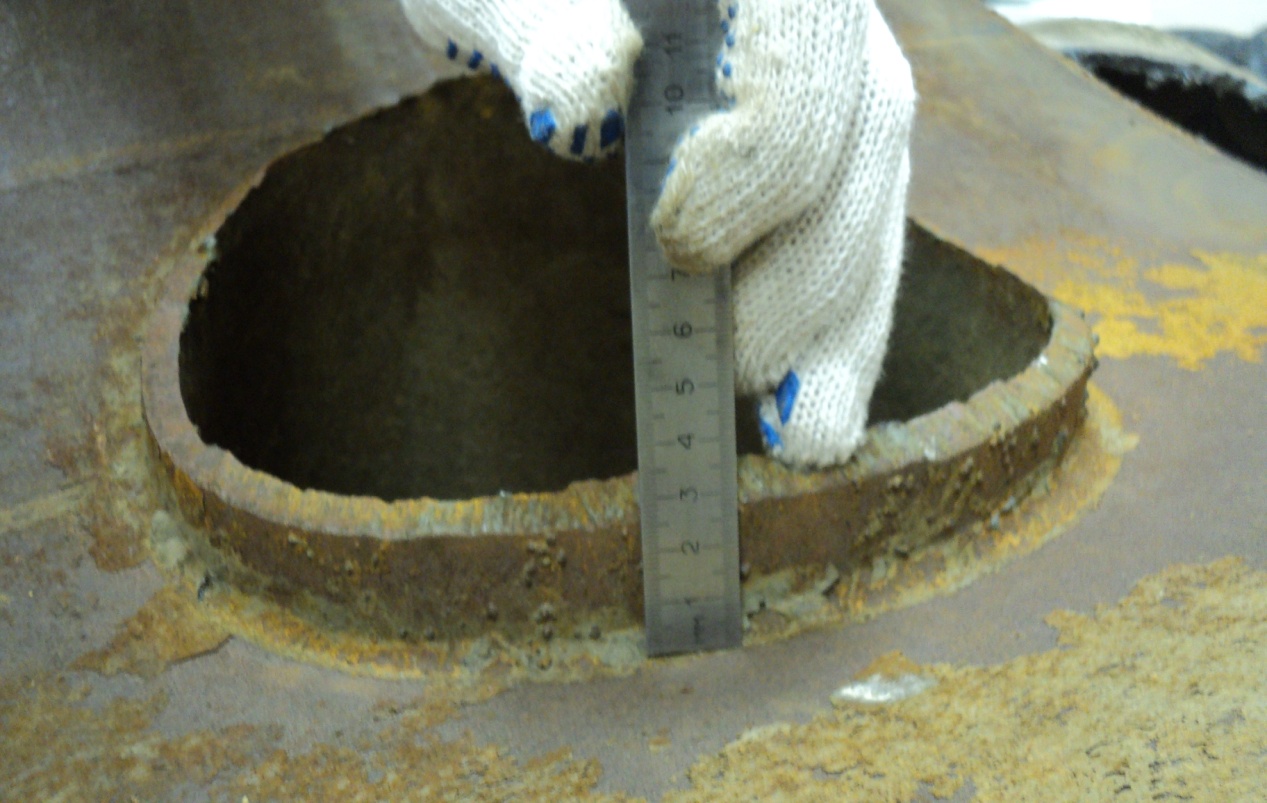 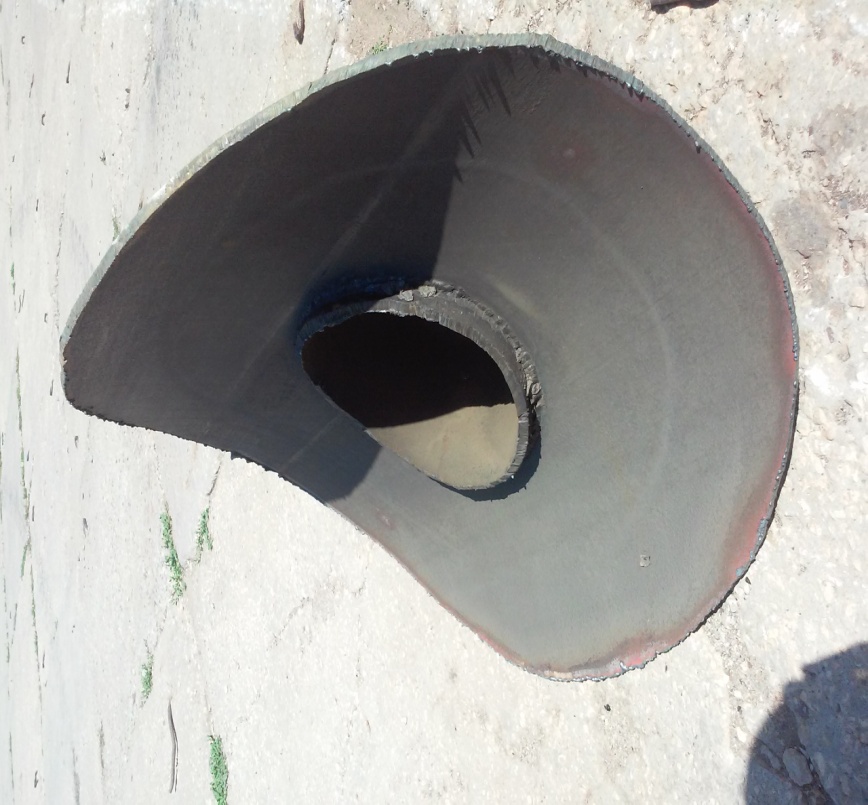 7
Итоги работы ООО «Газпром трансгаз Саратов» по эксплуатации ЛЧМГ за 2017 год
Методика определения наличия защитных решеток на тройниковых соединениях
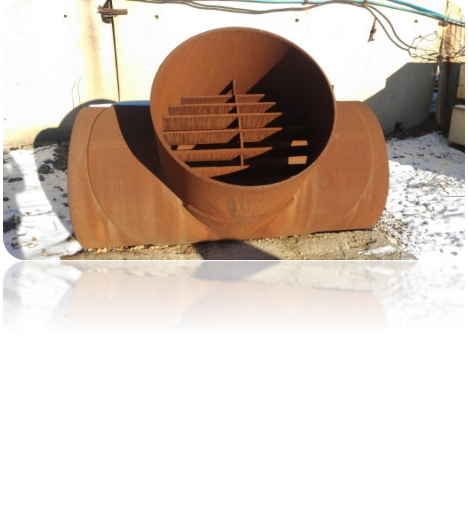 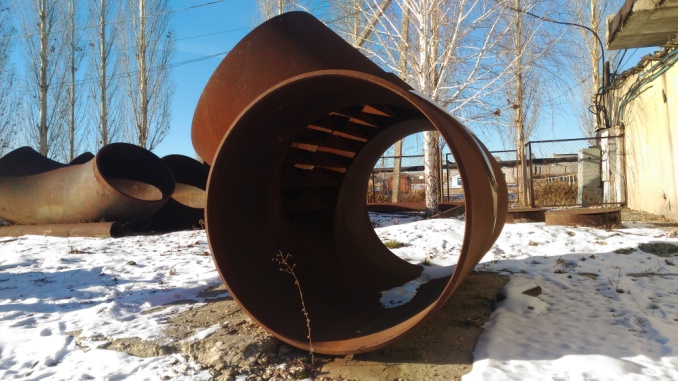 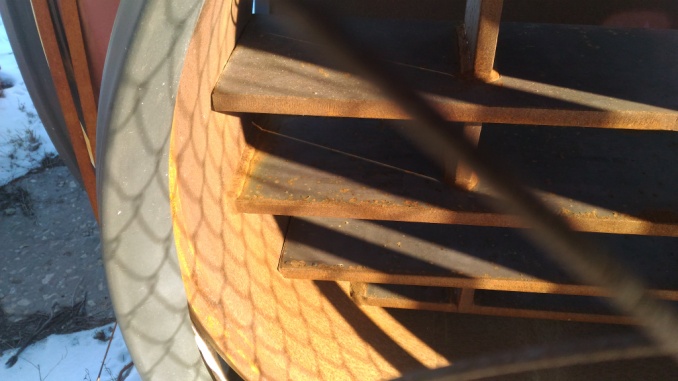 8
Итоги работы ООО «Газпром трансгаз Саратов» по эксплуатации ЛЧМГ за 2017 год
Методика определения наличия защитных решеток на тройниковых соединениях
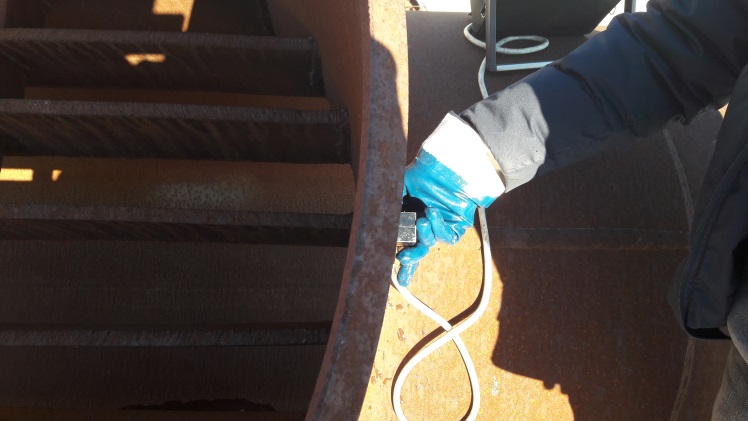 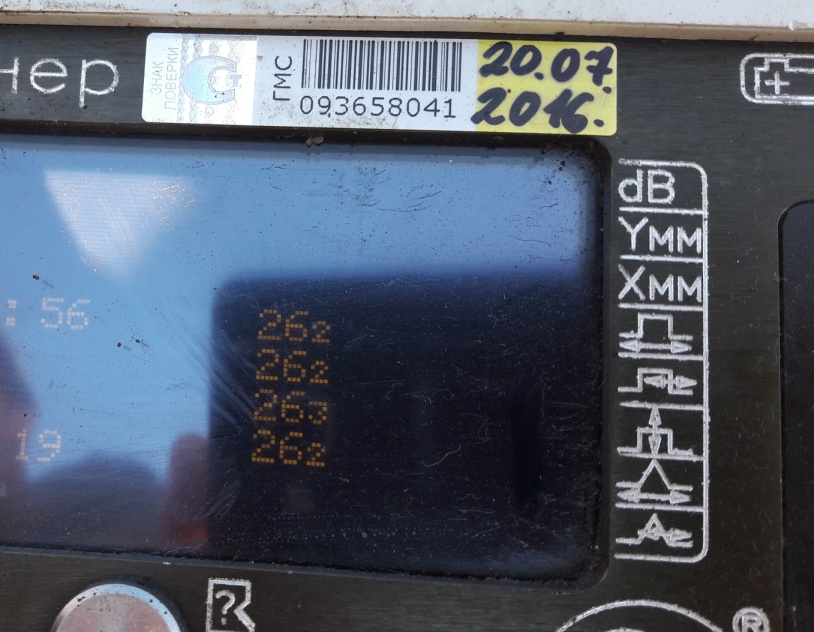 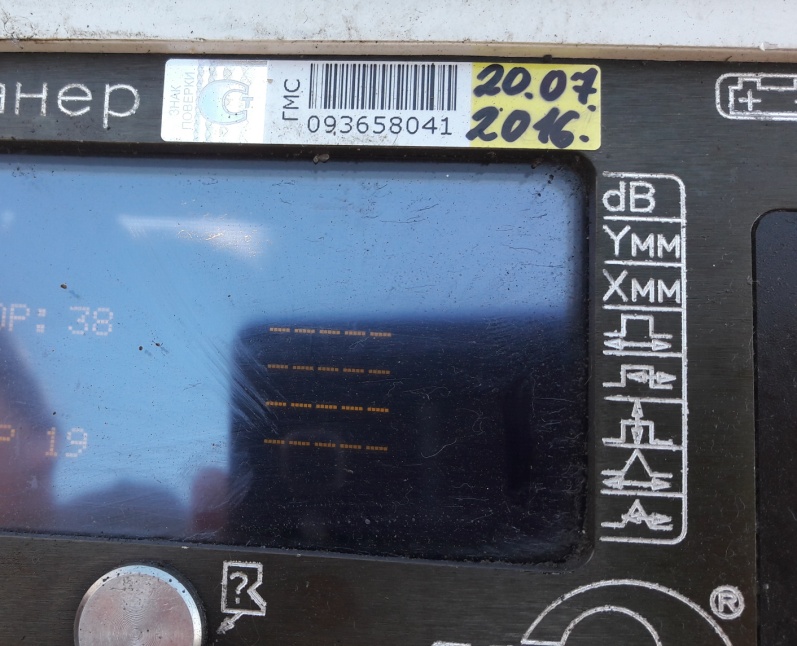 9
Итоги работы ООО «Газпром трансгаз Саратов» по эксплуатации ЛЧМГ за 2017 год
СПАСИБО ЗА ВНИМАНИЕ!
10